January 2025 Kick-off
Strategic Planning
2025-2030
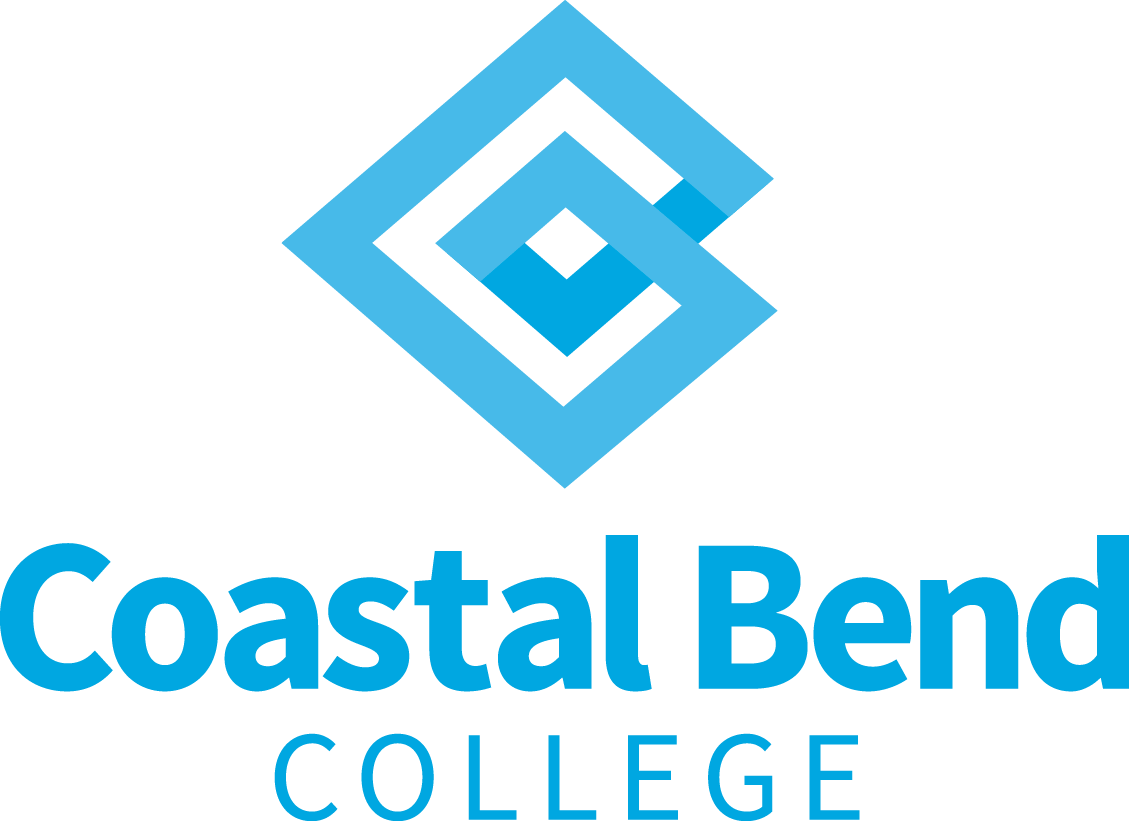 STRATEGIC PLANNING is a comprehensive process that aims to guide the institution's direction and priorities.  Specific focus is given to addressing the unique challenges and opportunities of the region while aligning with broader state and national higher education goals.
2
2
Key Components of a Strategic Plan include:
Key Components of a Strategic Plan include:
3
3
The process typically involves:
The Process typically involves:
Typically includes:
4
4
Steering Committee 2025
Presenters will include President, Cabinet, Deans, and Directors.  All will serve the steering committee as ex-officio.
5
5
CBC Steering Committee Planning 2024-2025
6
Steering Committee Planning 2024-2025
7
MISSION
Coastal Bend College is a student centered community college committed to delivering superb educational and life enriching opportunities to its students and the communities it serves.
What Should a mission Statement include
Mission explains the orgs purpose—what it does and for whom
Purpose and alignment with community needs
Evolution and relevance
Impact on Students and Community
Engagement and stakeholder collaboration
Call to action
Examples of Fortune 500 companies
Apple: "To bring the best user experience to customers through innovative hardware, software, and services."
Amazon: "To be Earth's most customer-centric company, where customers can find and discover anything they might want to buy online, and endeavors to offer its customers the lowest possible prices."
Microsoft: "To empower every person and every organization on the planet to achieve more."
Nike: "To bring inspiration and innovation to every athlete* in the world. (*If you have a body, you are an athlete.)"
Tesla: "To accelerate the world's transition to sustainable energy."
Nike: "To bring inspiration and innovation to every athlete* in the world. (*If you have a body, you are an athlete.)"
Tesla: "To accelerate the world's transition to sustainable energy."
Vision
Coastal Bend College is a leader in providing quality education for lifelong learning by dedicating its resources to promoting a learning-centered environment that empowers its students to reach their highest potential and become responsible members of the global community.
What Should a Vision State include
Vision – Describes aspiration future we strive to achieve.
Aspirational Future Focus
Student Success and Community Impact
Inclusivity and Equity
Innovation and Adaptability
Alignment with Mission and Values
Stakeholder Involvement
Call to action
Example
Dallas College (Texas)
"To be a dynamic, inclusive, and innovative educational institution that empowers individuals, strengthens communities, and inspires excellence through transformative learning experiences."
Example
San Jacinto College
"San Jacinto College will advance the social and economic mobility of all members of our community. We will be known for our excellence in teaching and learning, our intentional student-centered support, and our commitment to every student. We will be the preferred workforce and economic development partner in the region and a champion for lifelong learning. San Jacinto College will inspire students to explore opportunities, define their educational and career paths, and achieve their goals and dreams."
Core Values
Core Values
Core values Articulate the principles that guide decision-making and day-today operations
5 C's of CBC
Civility 
Communication 
Community 
Cooperation 
Collaboration
Coastal Bend College benchmarks
Coastal Bend College benchmarks
Student Enrollment
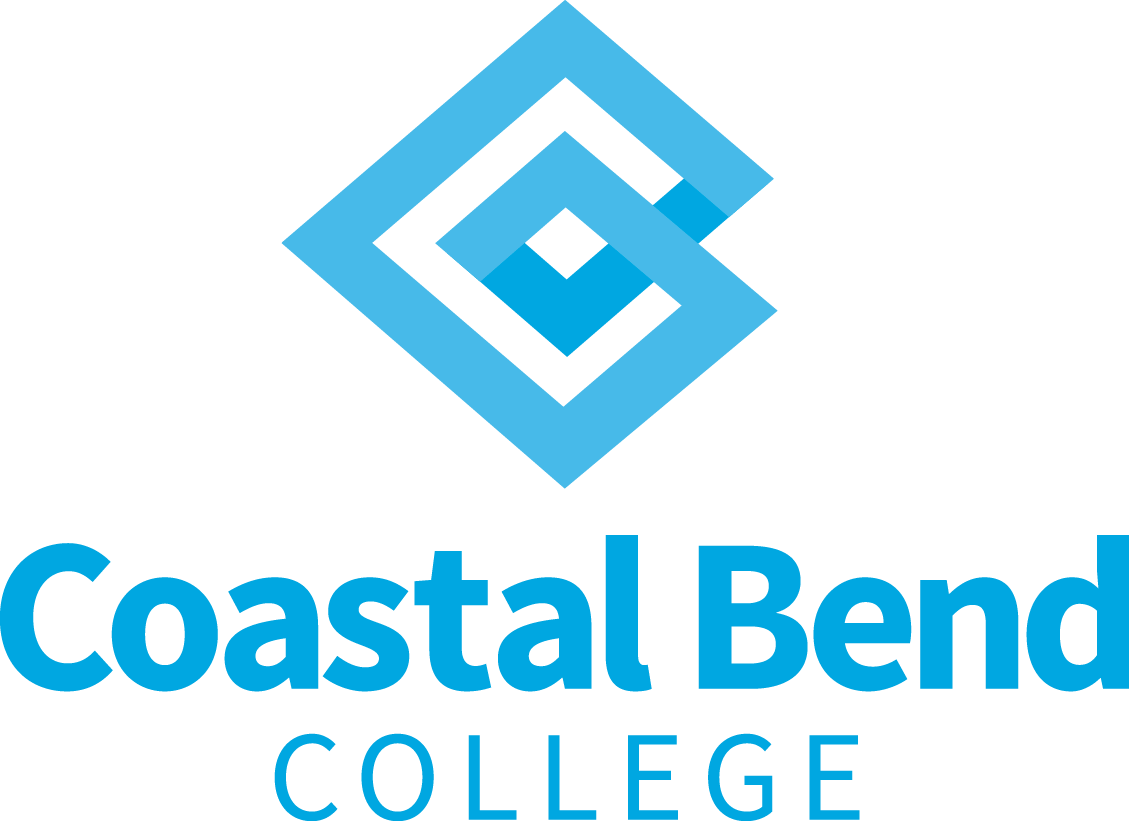 Student Enrollment: Fall Headcount
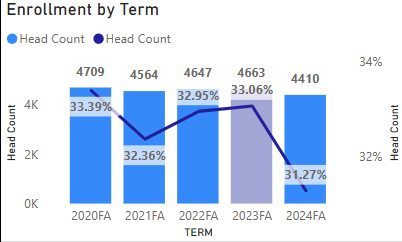 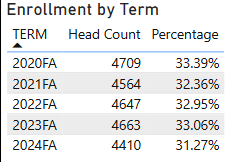 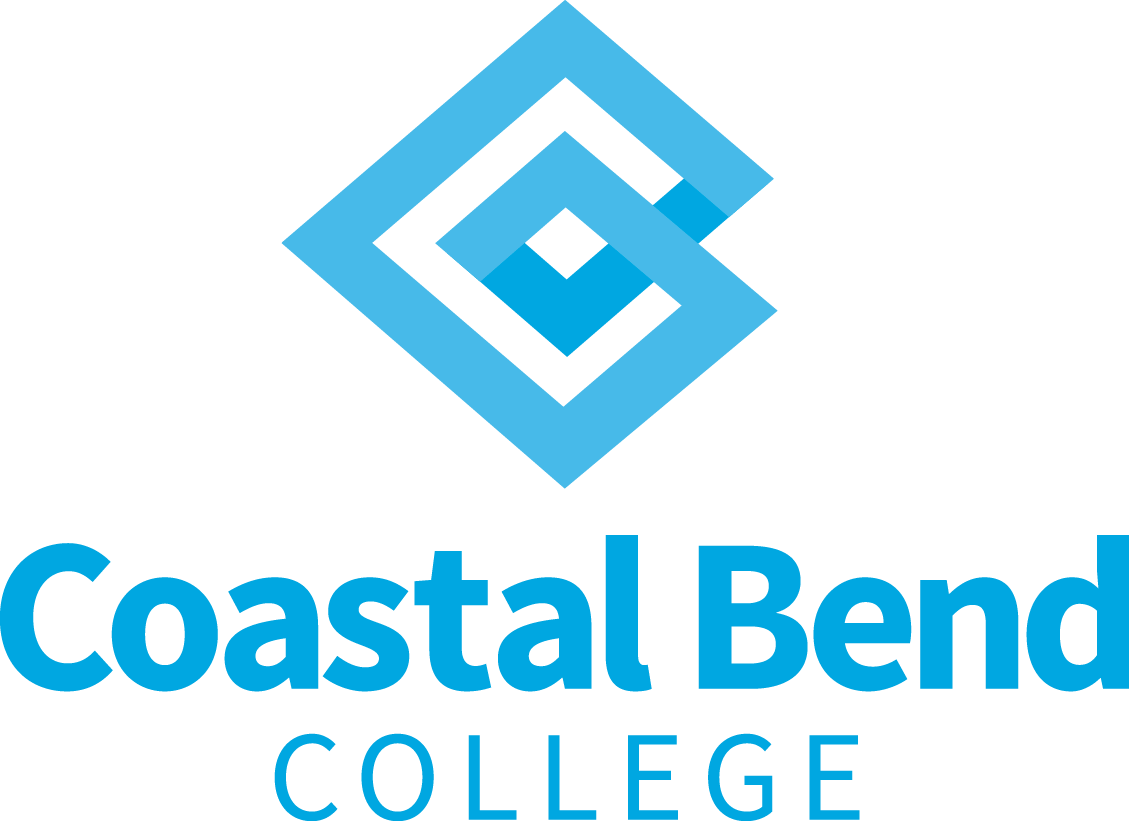 [Speaker Notes: Schedule Data Power Bi Factbook #2 Updated 10/2024Office of Institutional Research]
Student Enrollment: BY Location
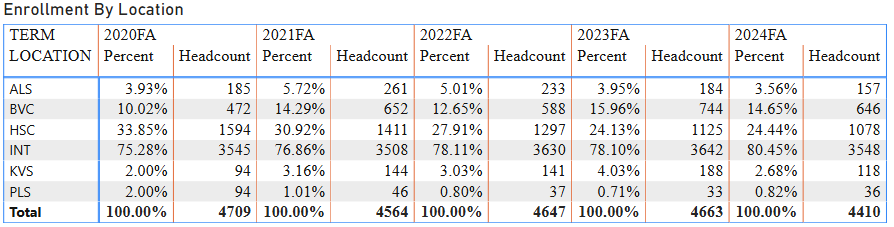 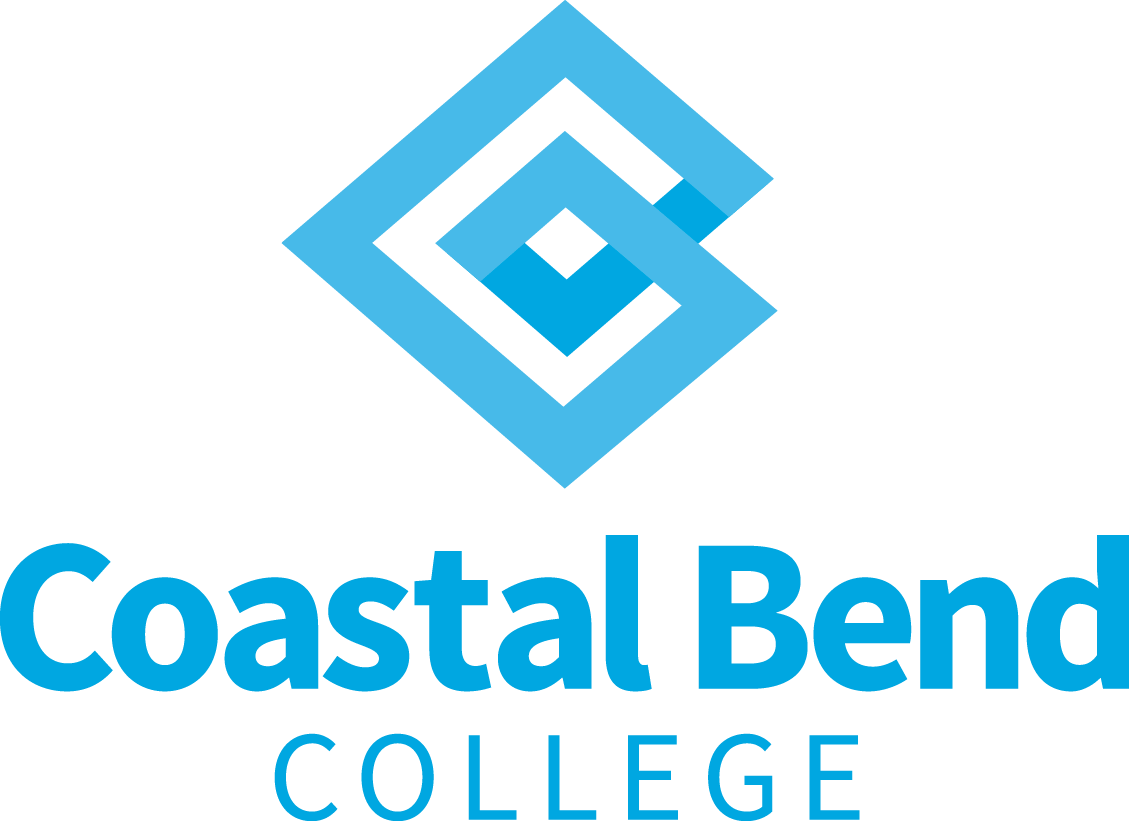 [Speaker Notes: Schedule Data Power Bi Factbook #2 Updated 10/2024Office of Institutional Research]
Student Enrollment Forcast
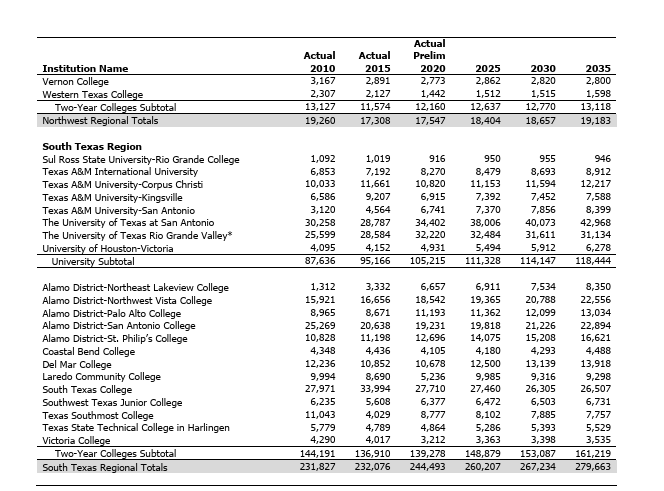 [Speaker Notes: chrome-extension://efaidnbmnnnibpcajpcglclefindmkaj/https://reportcenter.highered.texas.gov/reports/data/enrollment-forecast-2021-2035-january-2021/
60X30 THECB Enrollment Trend Report Jan 2021 Report]
Student Population By Type
Student Demographics
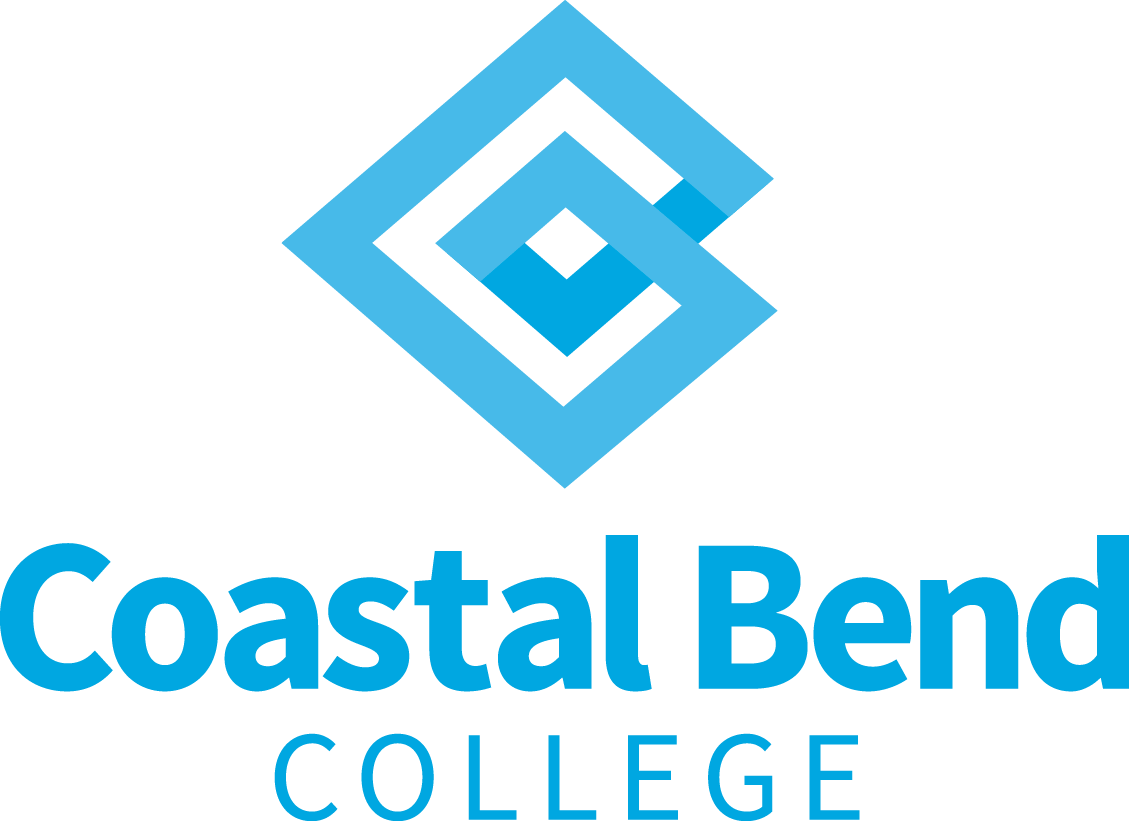 Student Demographics:
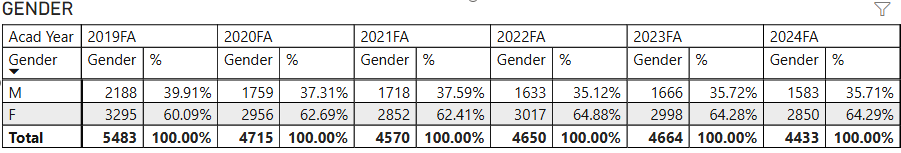 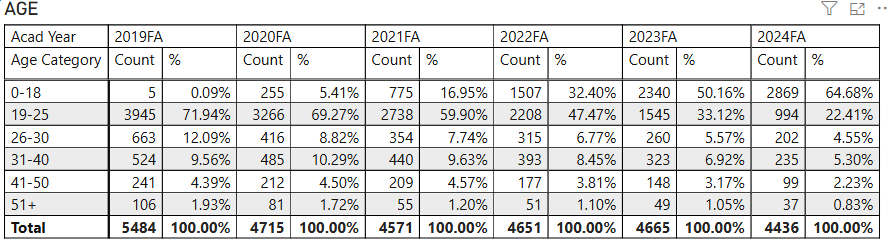 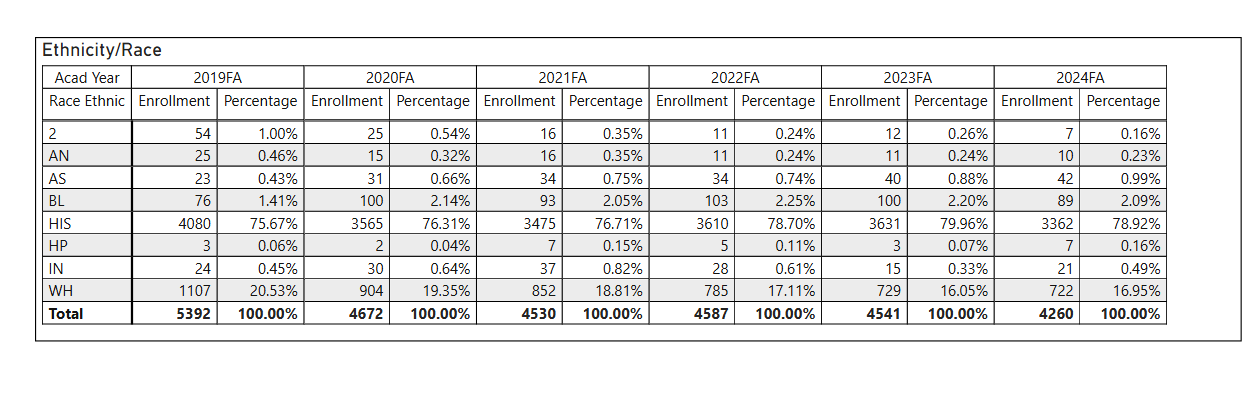 [Speaker Notes: Factbook Demographics Trend Analysis Updated 01/2025
Office of Institutional Research]
Student Retention
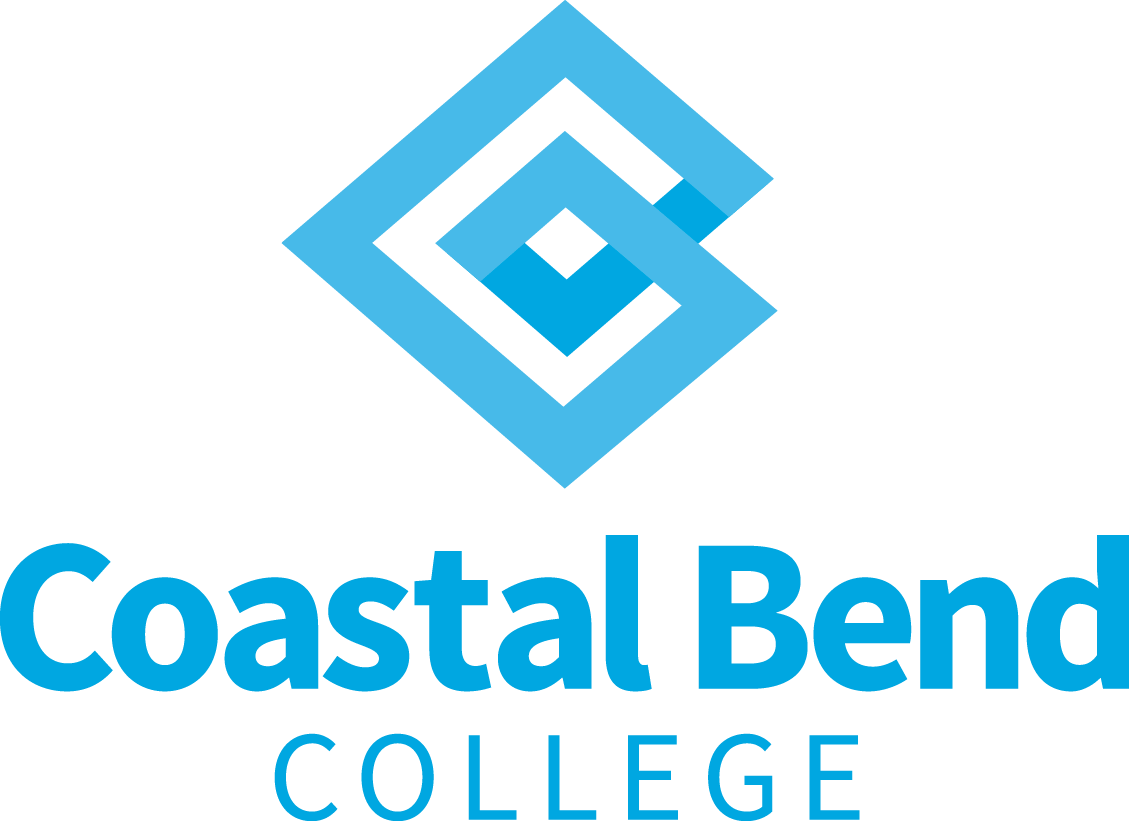 Fall to Spring
Fall to Fall
Persistence
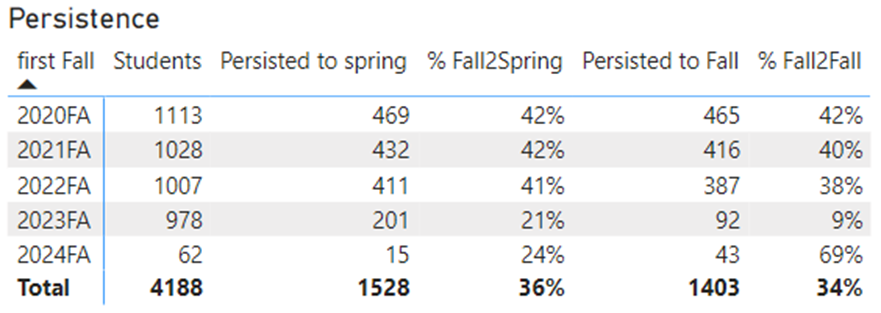 Academic Success
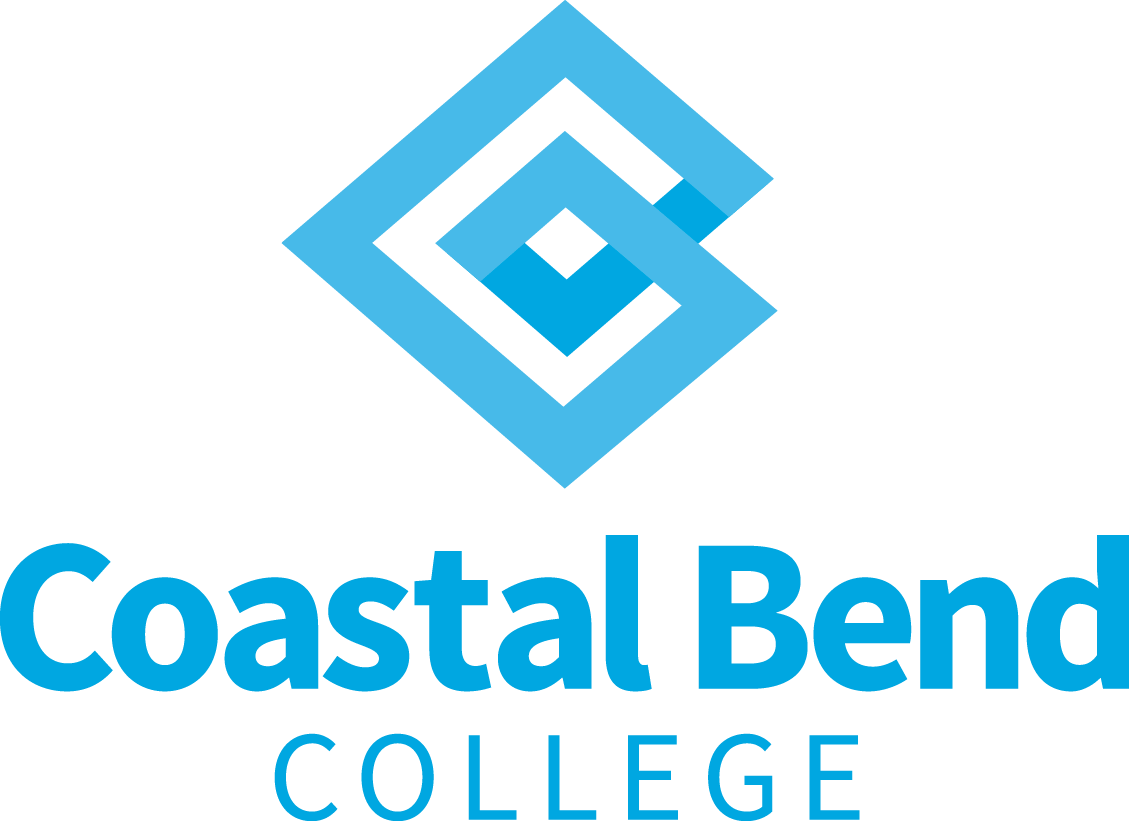 Completions and Transfers
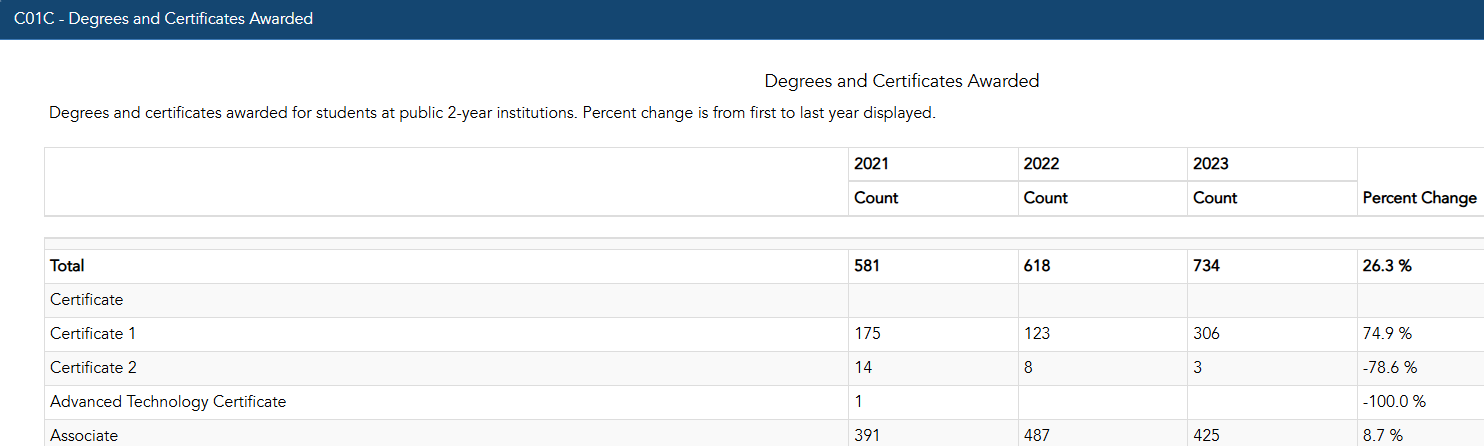 [Speaker Notes: THECB]
Degrees/Certificates Conferred
Graduation Rates: 150%
Degrees/Certificates Conferred
Degrees/Certificates Conferred
Remedial/Developmental Sucess
Student Satisfaction
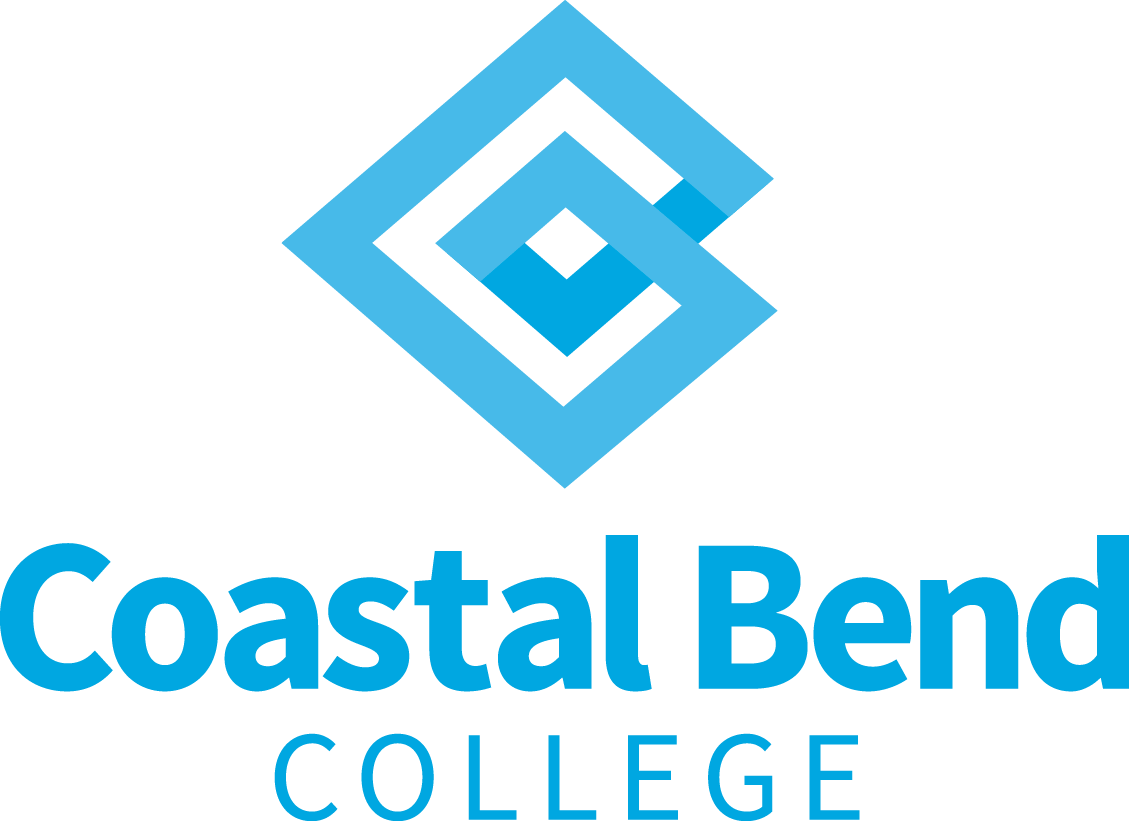 Graduation Survey
Registration Survey
College Personnel
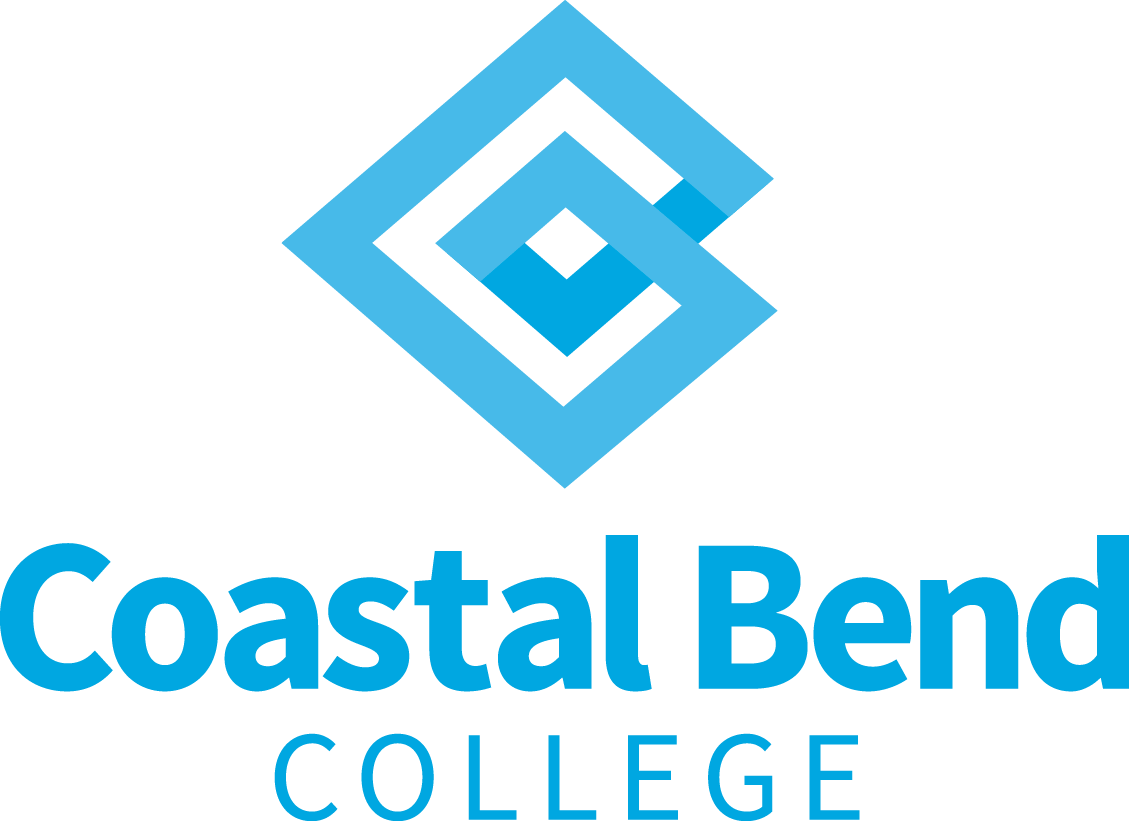 Active Employees
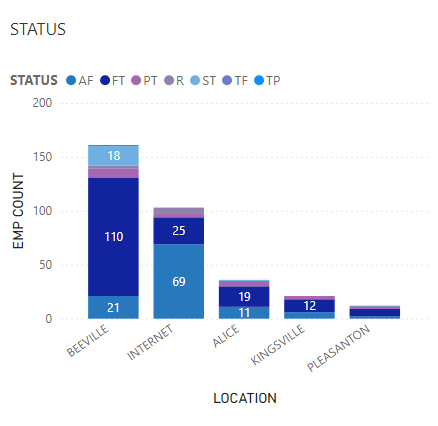 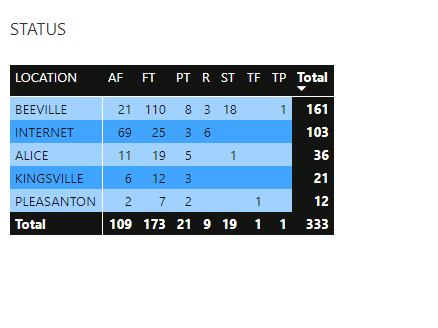 [Speaker Notes: Power BI HR – Active Employees]
Employee Satisfaction Survey
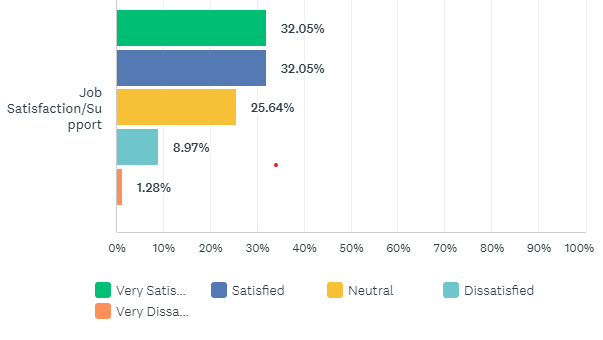 [Speaker Notes: CCSSE 2023]
Finacial Outlook
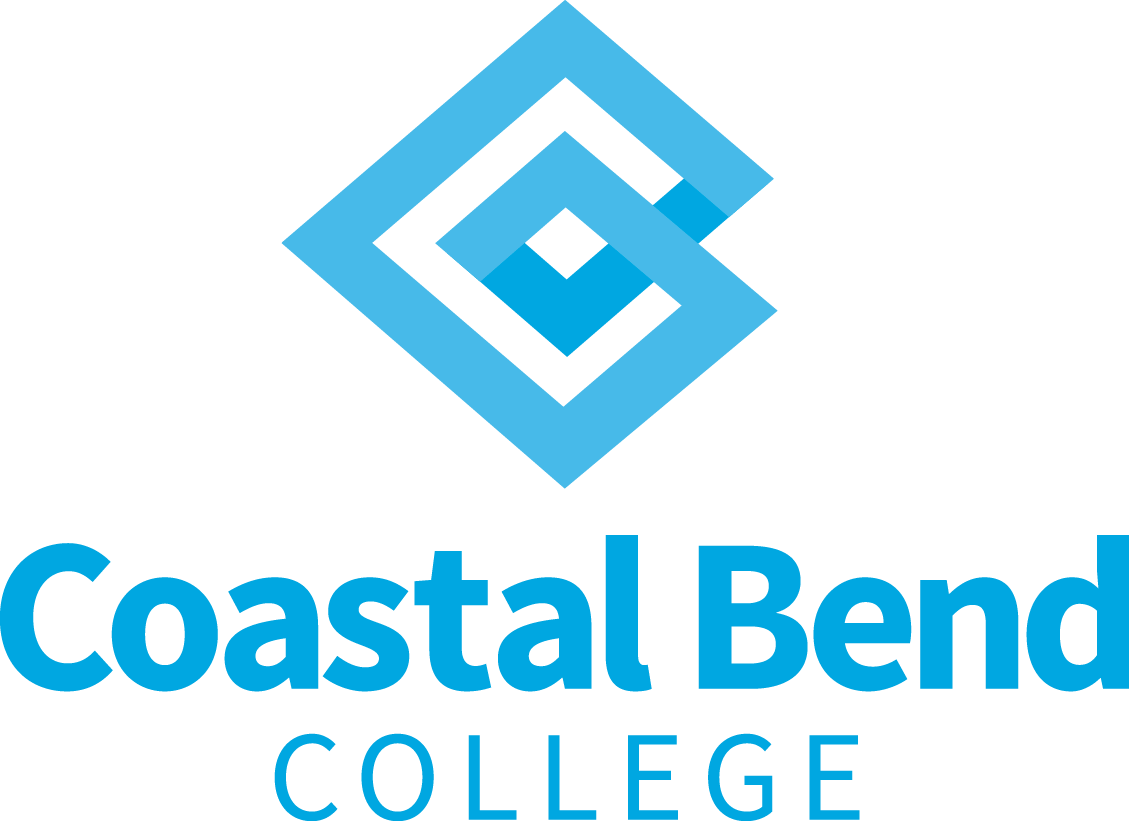 Resource Development
[Speaker Notes: IPEDS Finance Survey]
Finacial rations
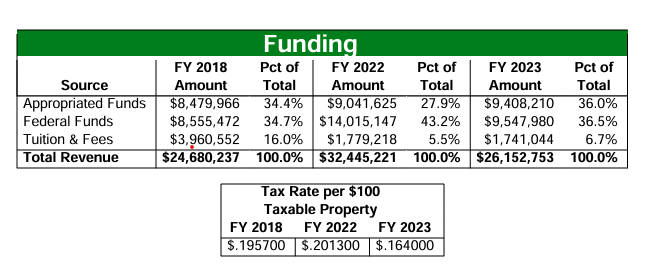 [Speaker Notes: Online Resume for Legislators and Other Policymakers COASTAL BEND COLLEGE THECB]
Tuition Comparison
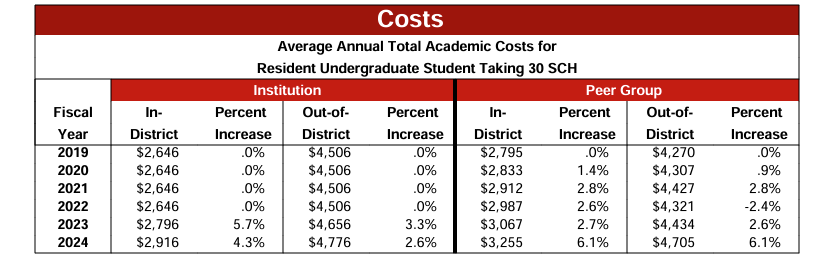 [Speaker Notes: Online Resume for Legislators and Other Policymakers COASTAL BEND COLLEGE THECB]
Accomplishments
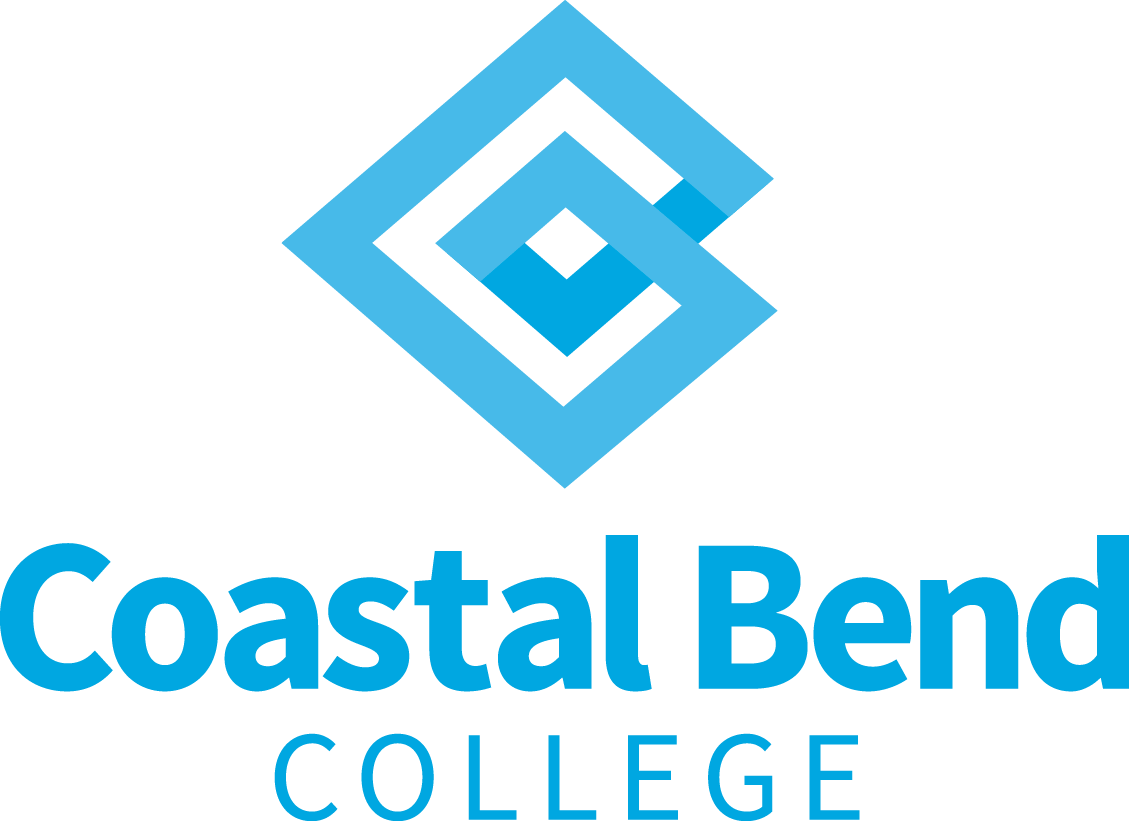 Accomplishments
Activity 1
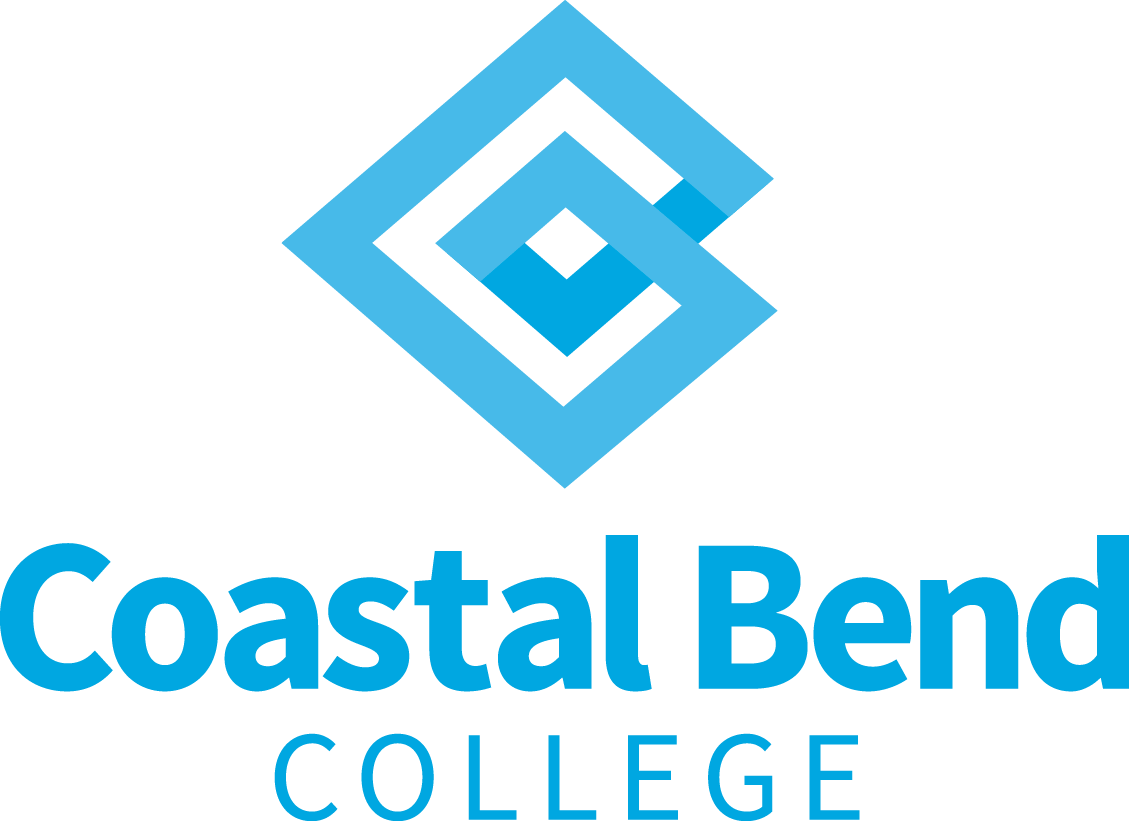 Activity 1: Who are WE?
Who are our students? 
What is our Mission?
Activity 2
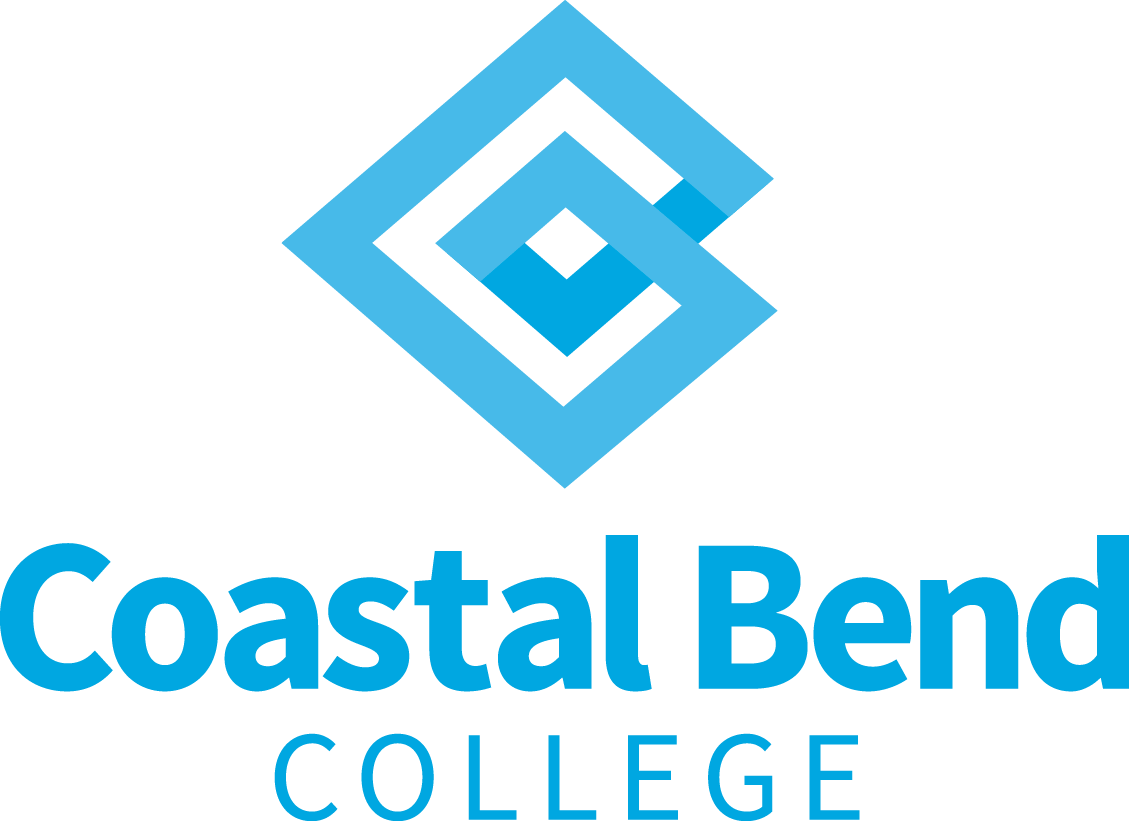 Activity 2: Challenges
In your respective groups, please brainstorm, discuss, and list the challenges CBC is currently facing.
Sources & Citations
American Association of Community Colleges. (2024). The future of community colleges: Trends and strategic priorities for 2025-2030. Washington, DC: AACC Press.
Gonzalez, M. A., & Rodriguez, L. F. (2023). Serving rural Hispanic students: Strategies for success in South Texas community colleges. Journal of Hispanic Higher Education, 22(3), 215-230.
Kuh, G. D., Kinzie, J., Schuh, J. H., & Whitt, E. J. (2022). Student success in college: Creating conditions that matter (3rd ed.). 
Jossey-Bass. Martinez, E., & Johnson, D. R. (2024). Community college strategic planning: A comprehensive guide for rural institutions. New Directions for Community Colleges, 2024(185), 1-95.
Texas Higher Education Coordinating Board. (2025).60x30TX: 2025 progress report and updated goals for 2030. Austin, TX: THECB.
U.S. Department of Education. (2024). Rural education in America: Challenges and opportunities. Washington, DC: Government Printing Office.